Деятельность молодежи на территории Порецкого района.
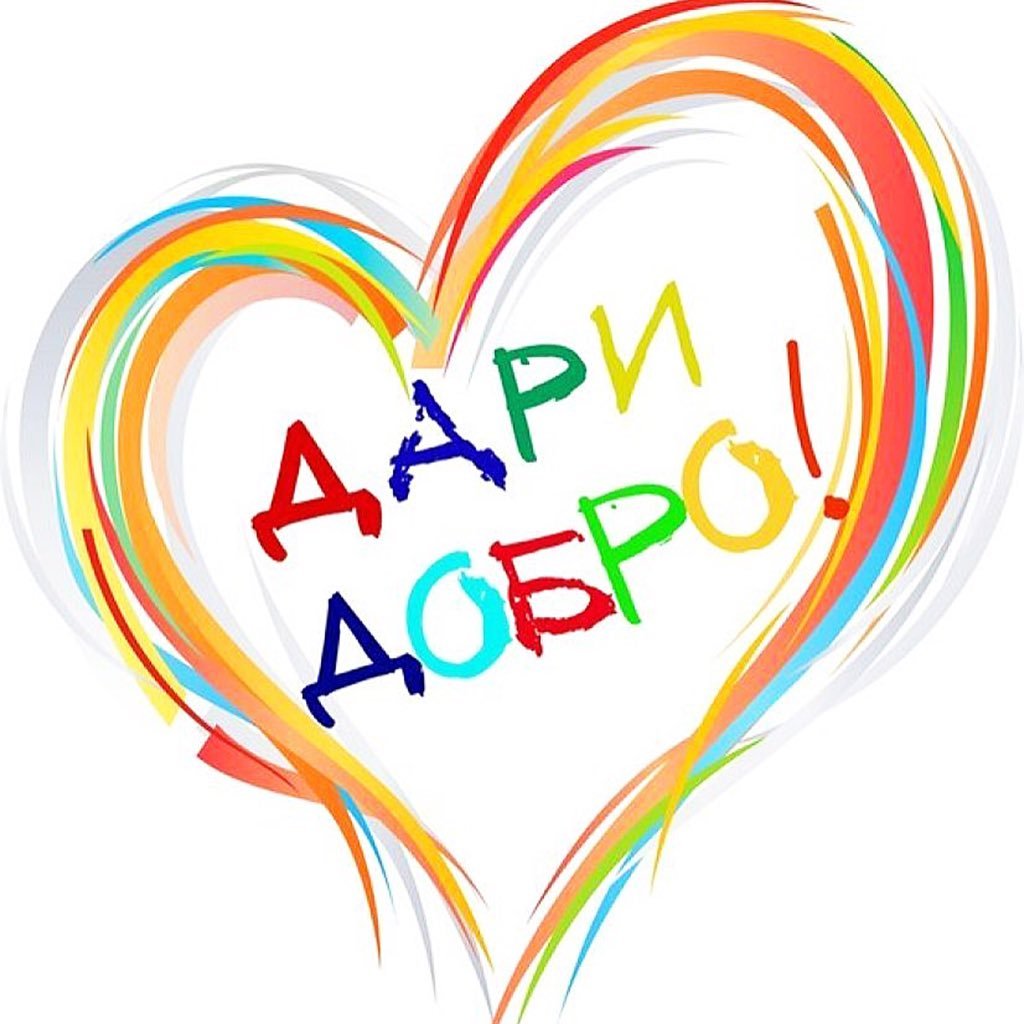 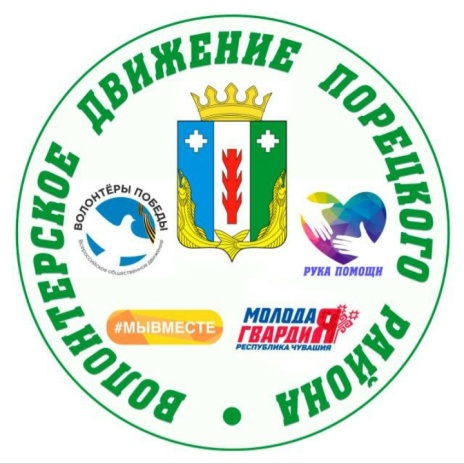 Логотип «Волонтерского движенияПорецкого района»
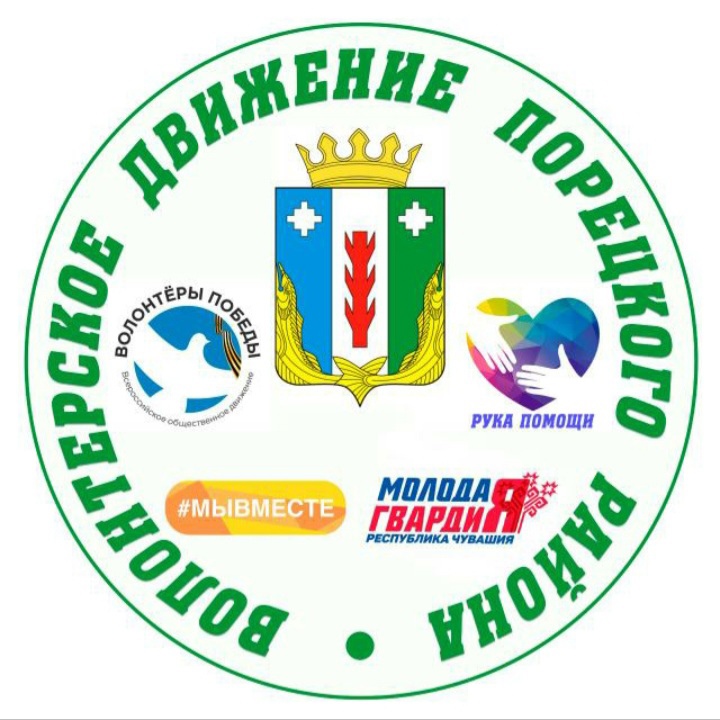 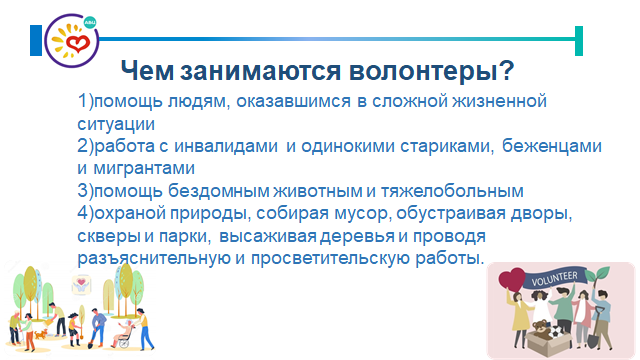 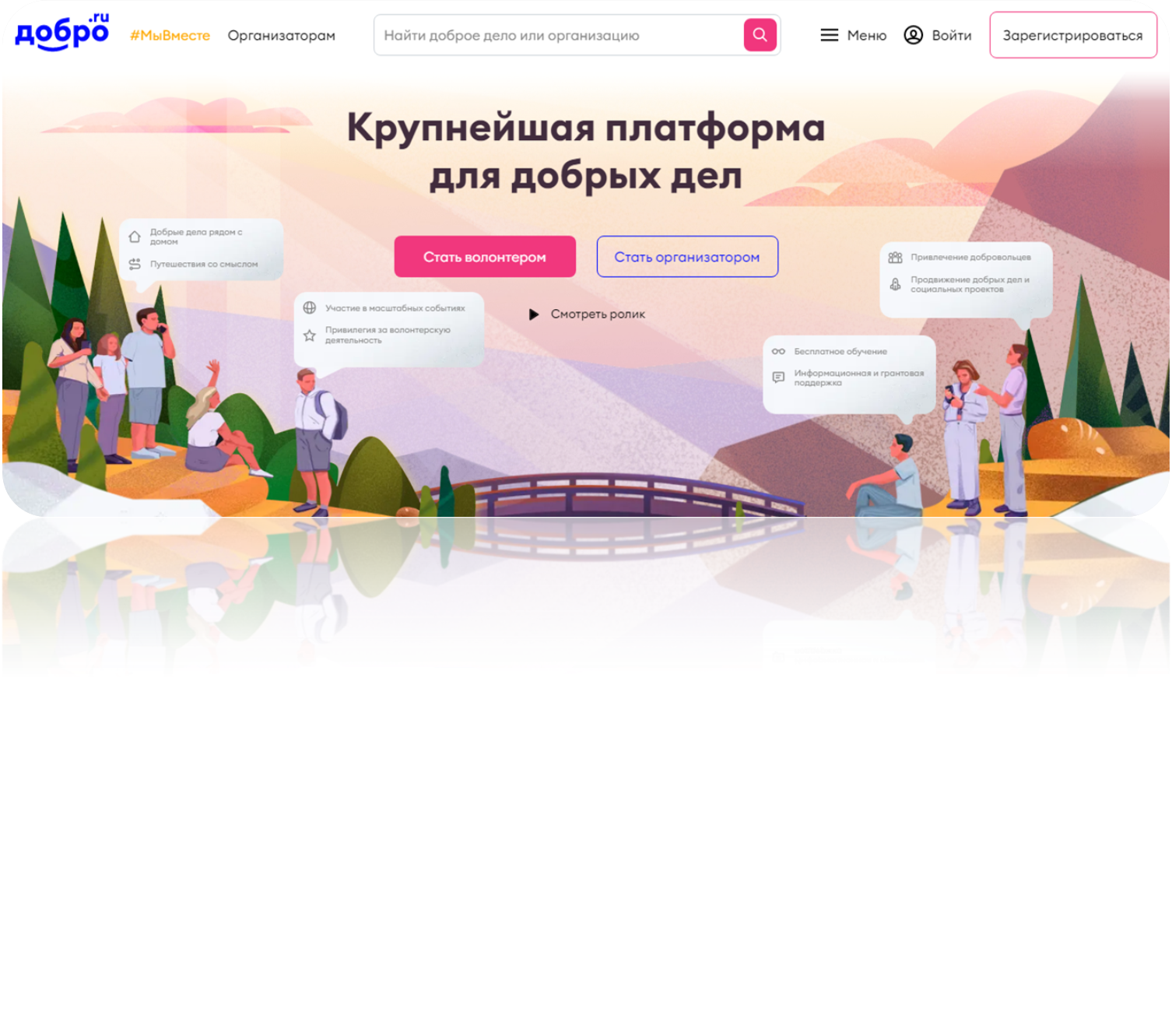 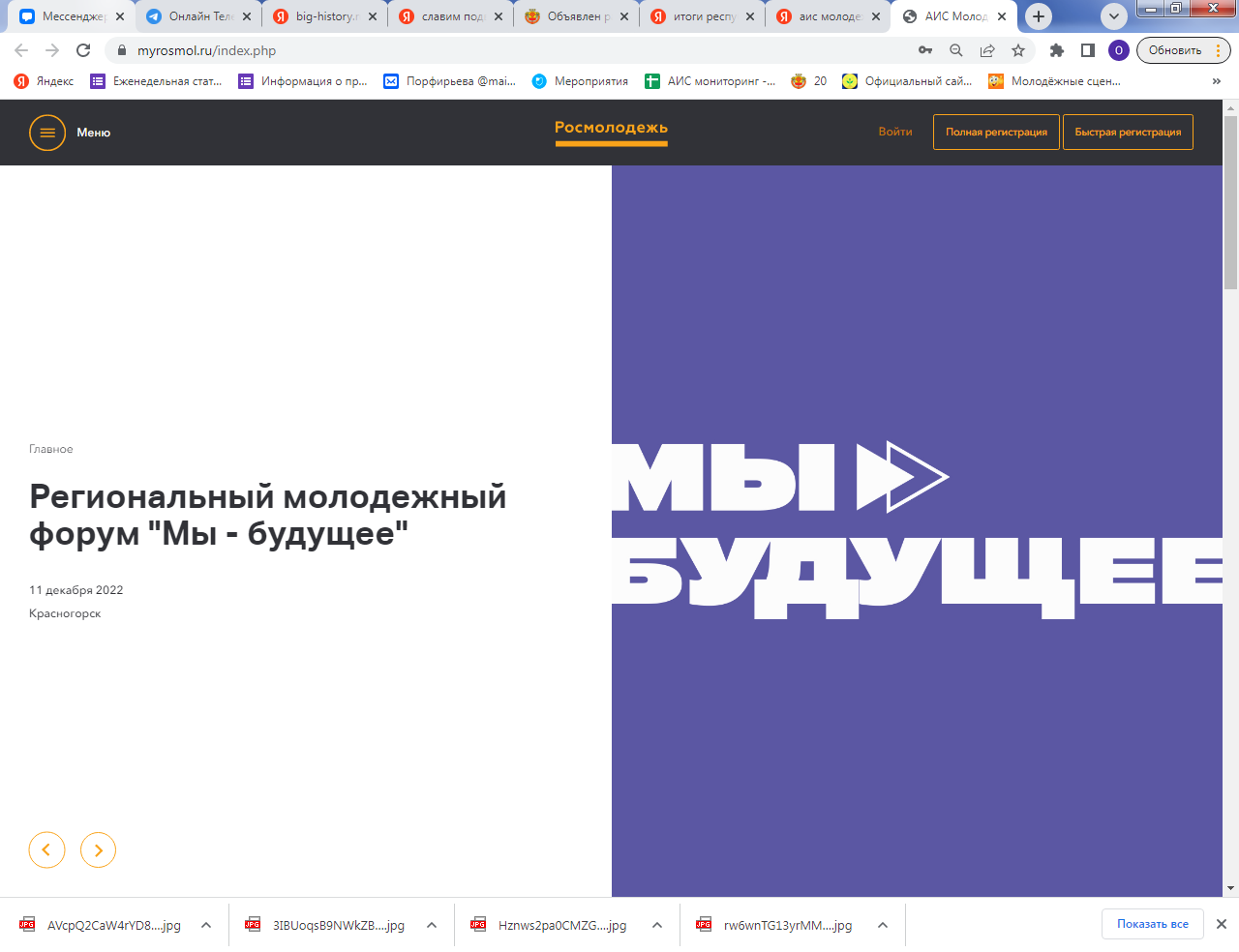 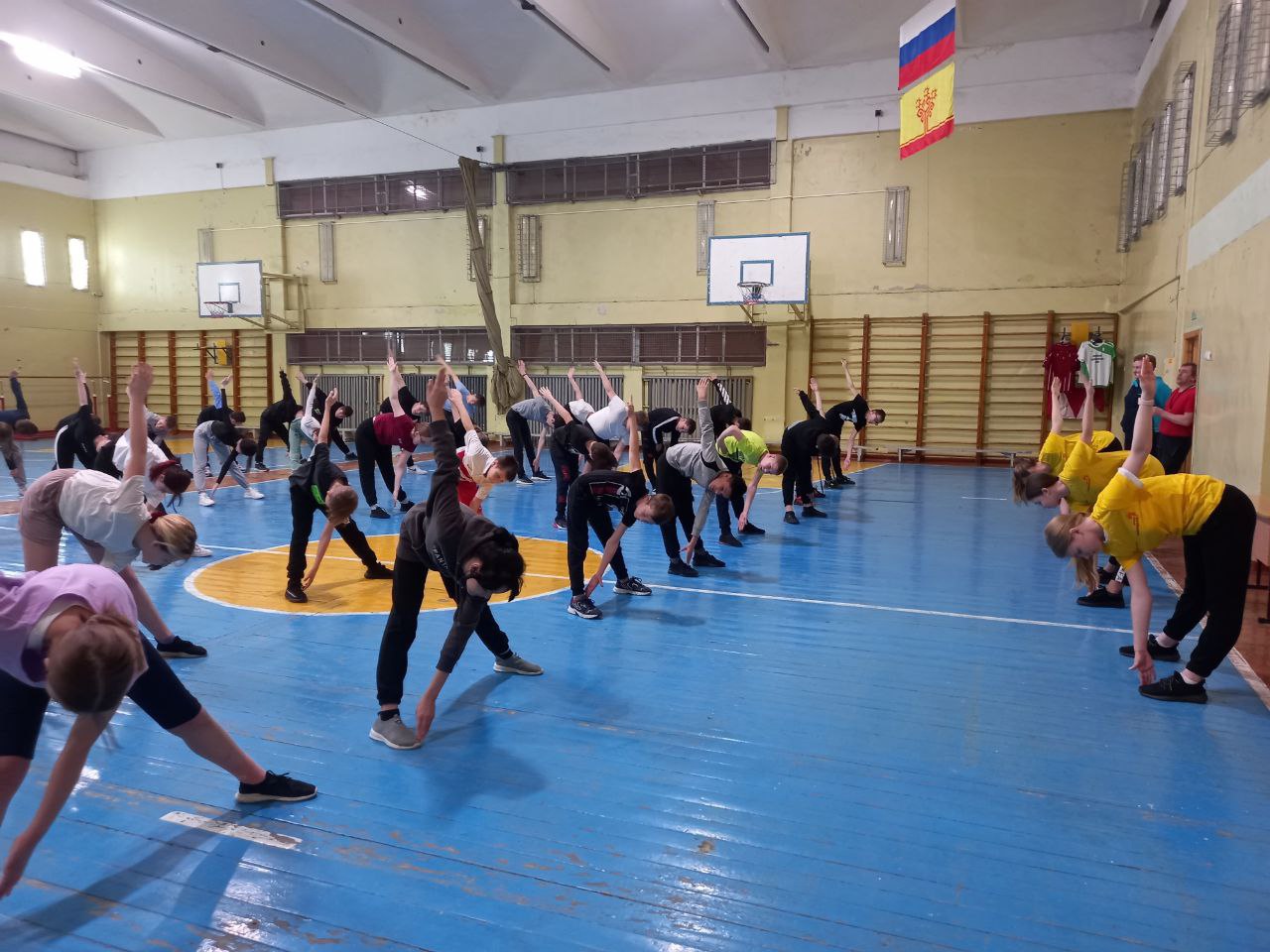 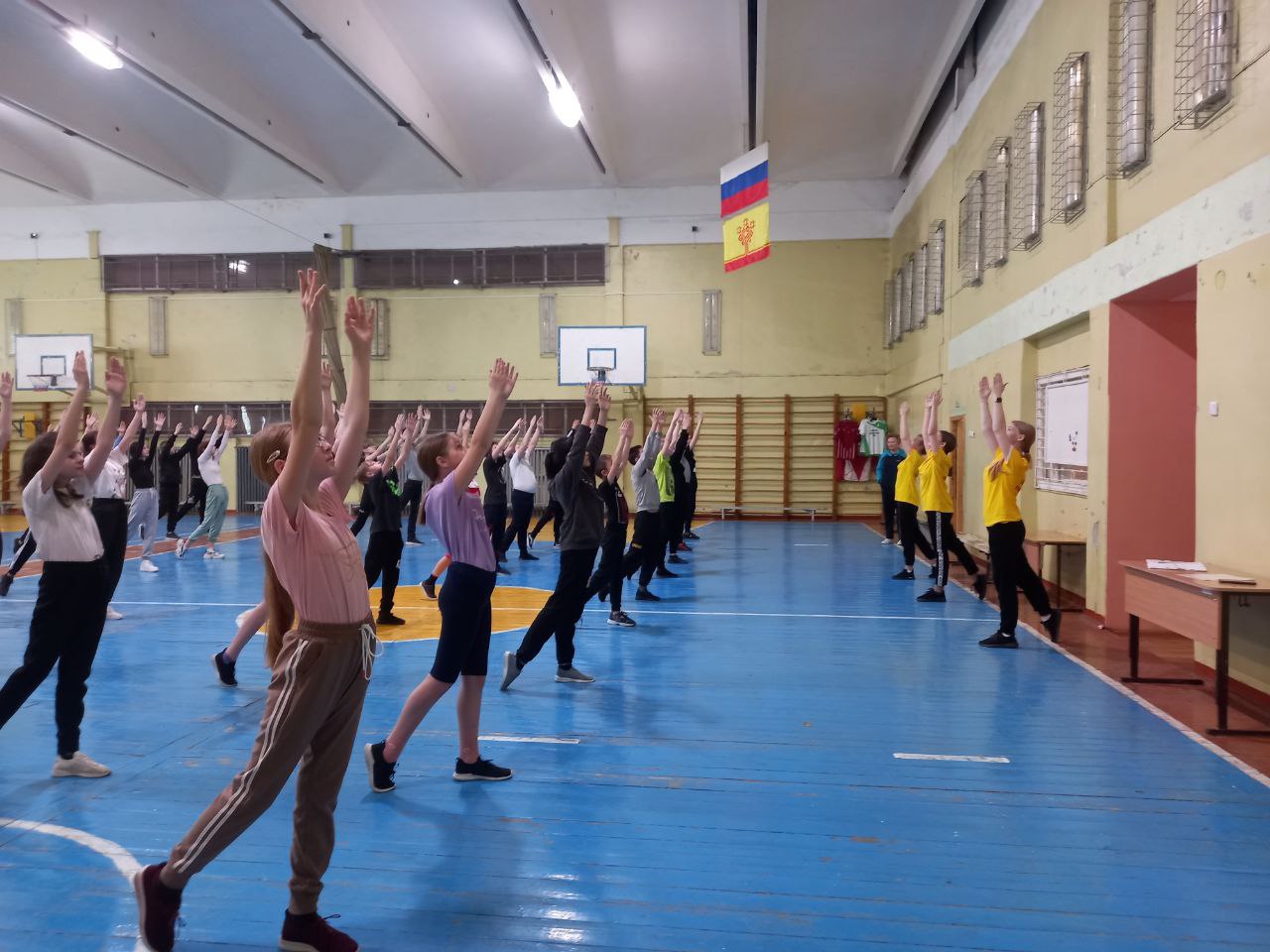 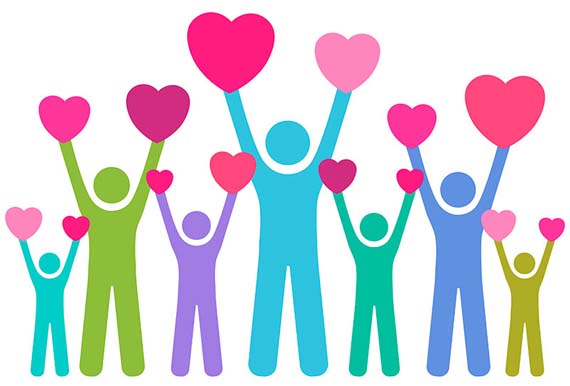 Волонтеры ЗОЖ
Акция   «Георгиевская   ленточка»
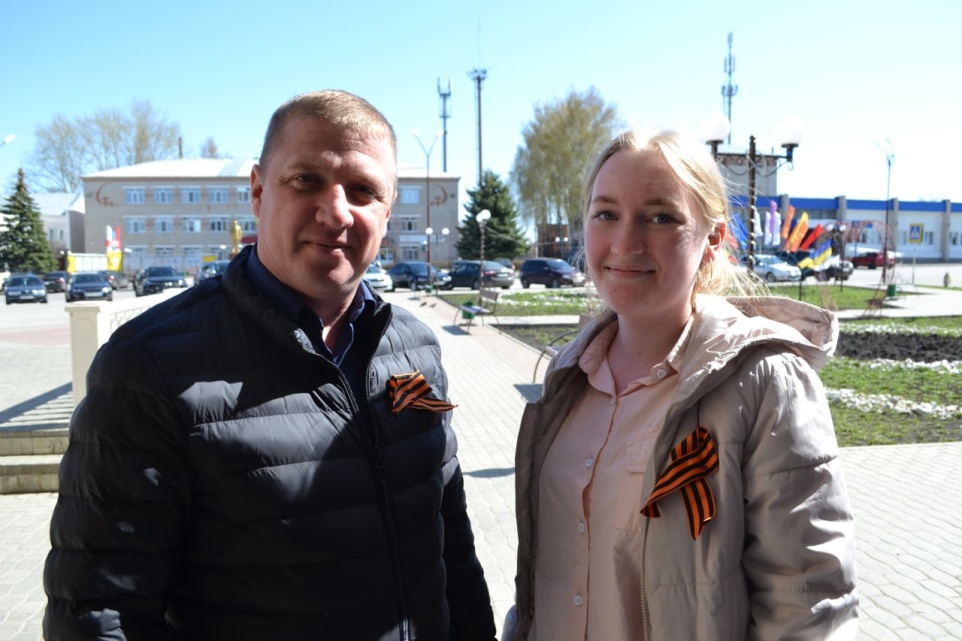 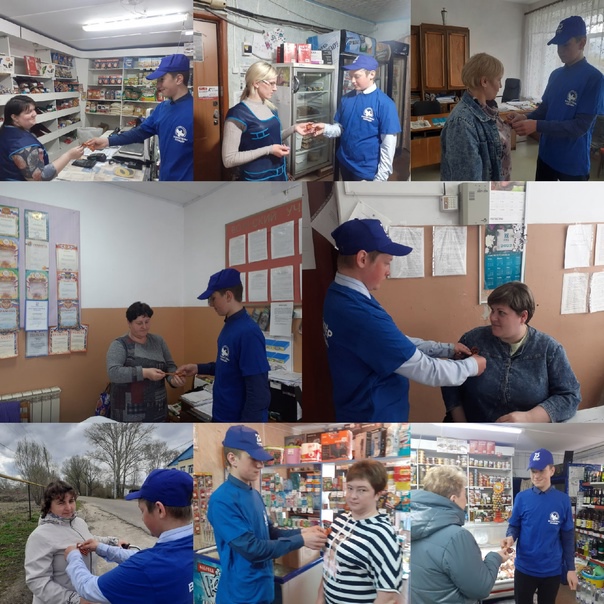 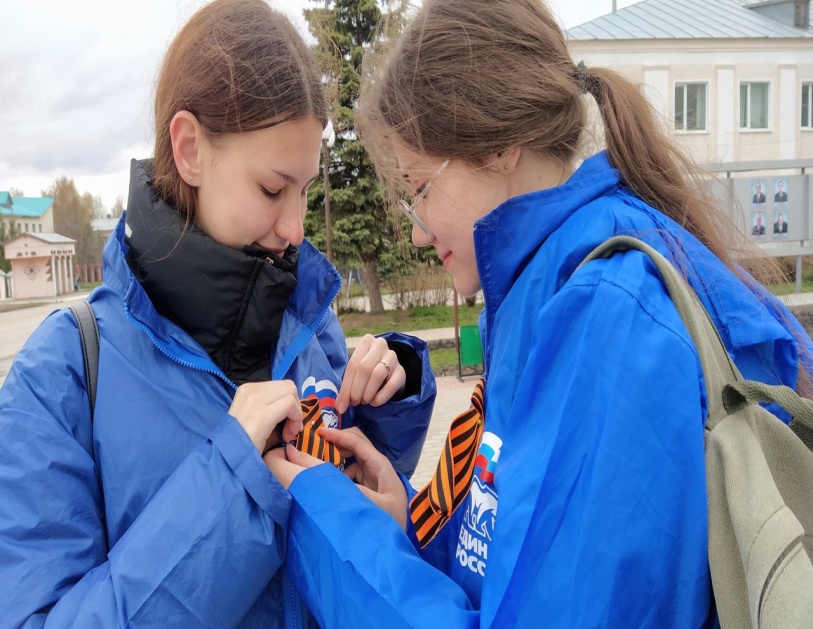 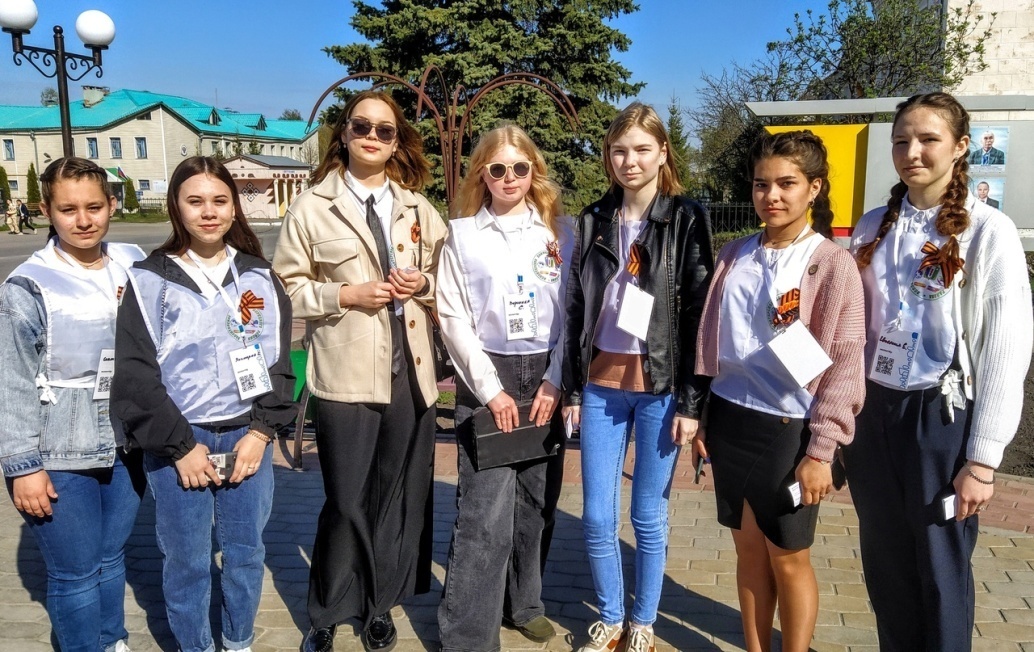 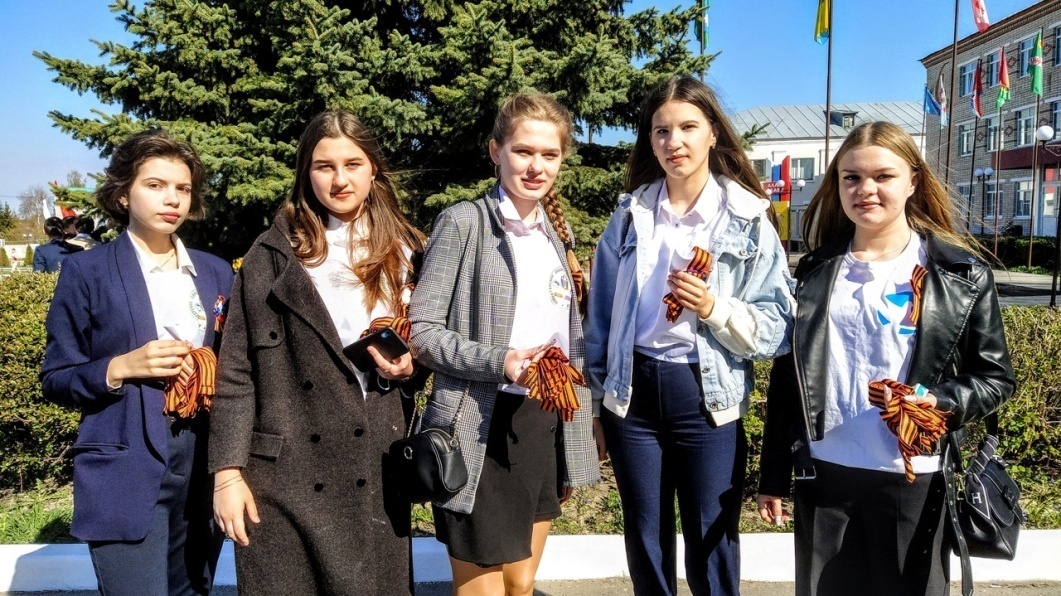 Всероссийская акция «Часовой у Знамени Победы»
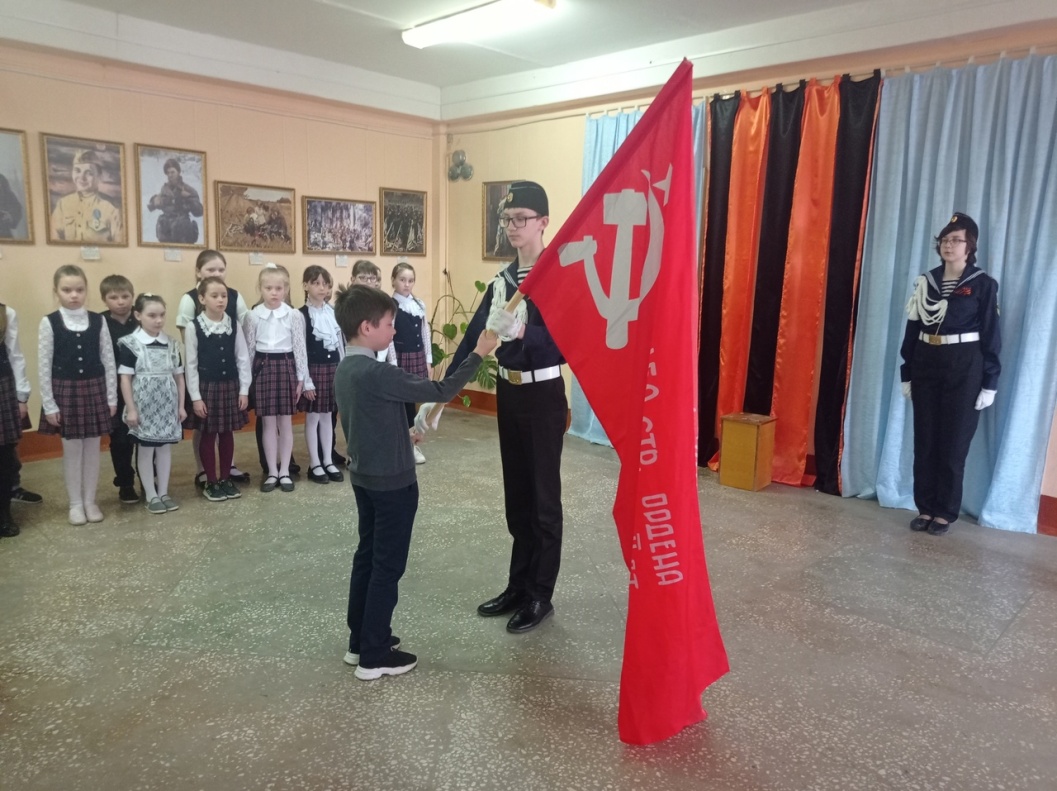 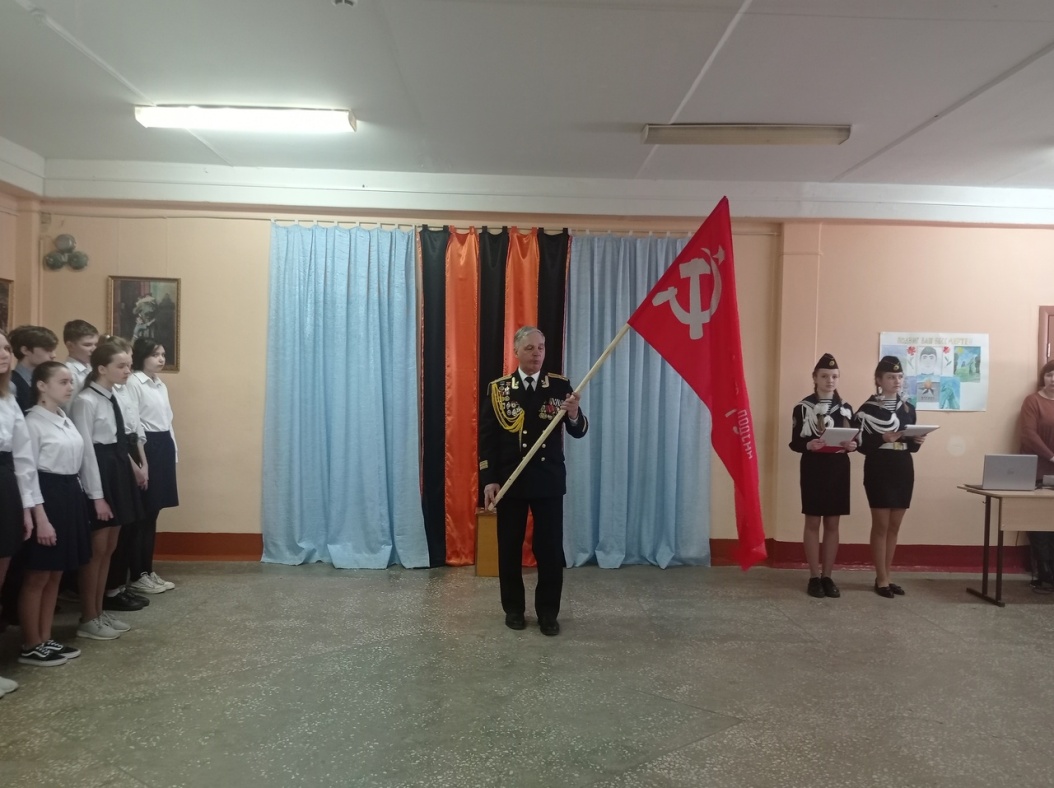 Акция «Свеча Памяти»
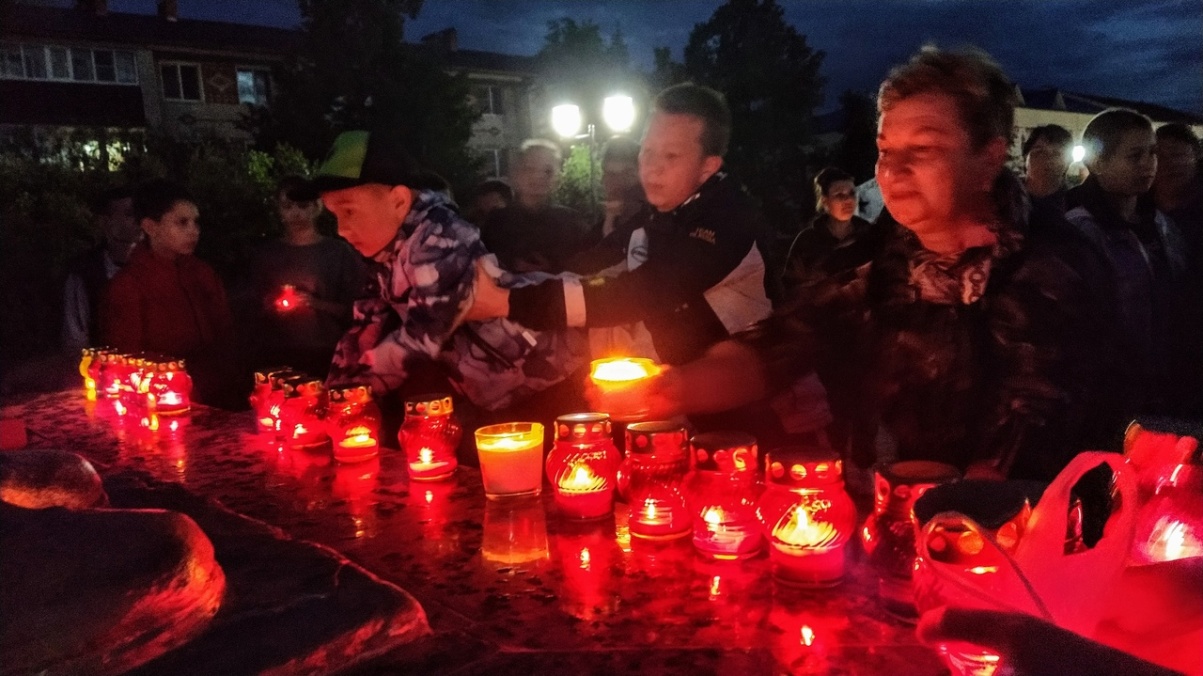 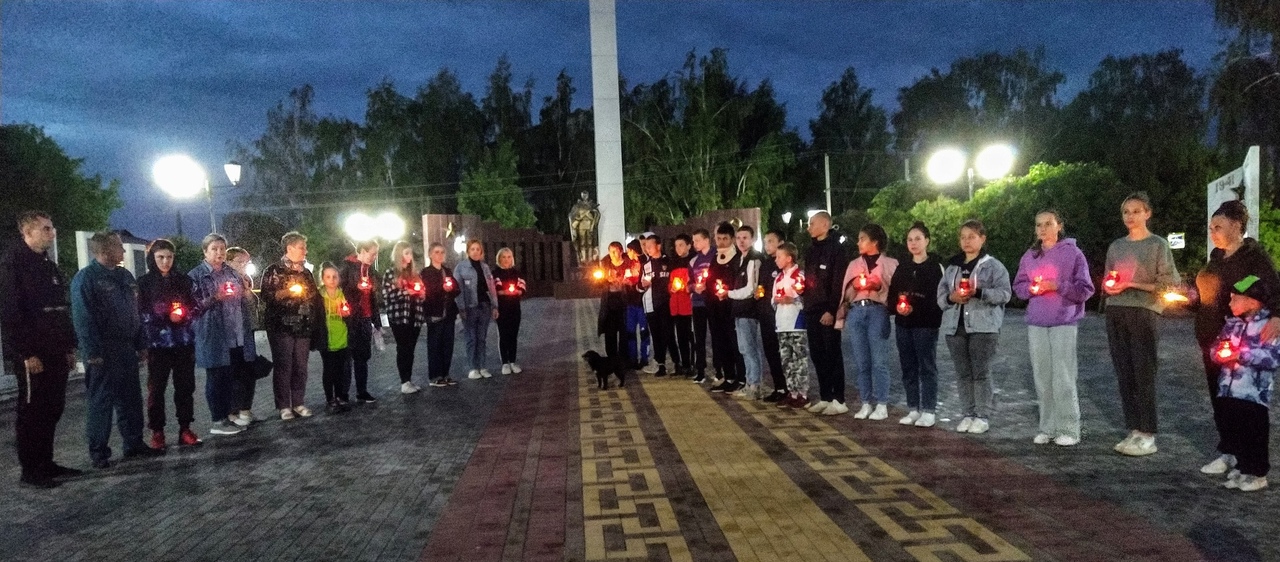 Помощь в организации проведения закрытия Республиканского благотворительного марафона «Именем детства, во имя детства»
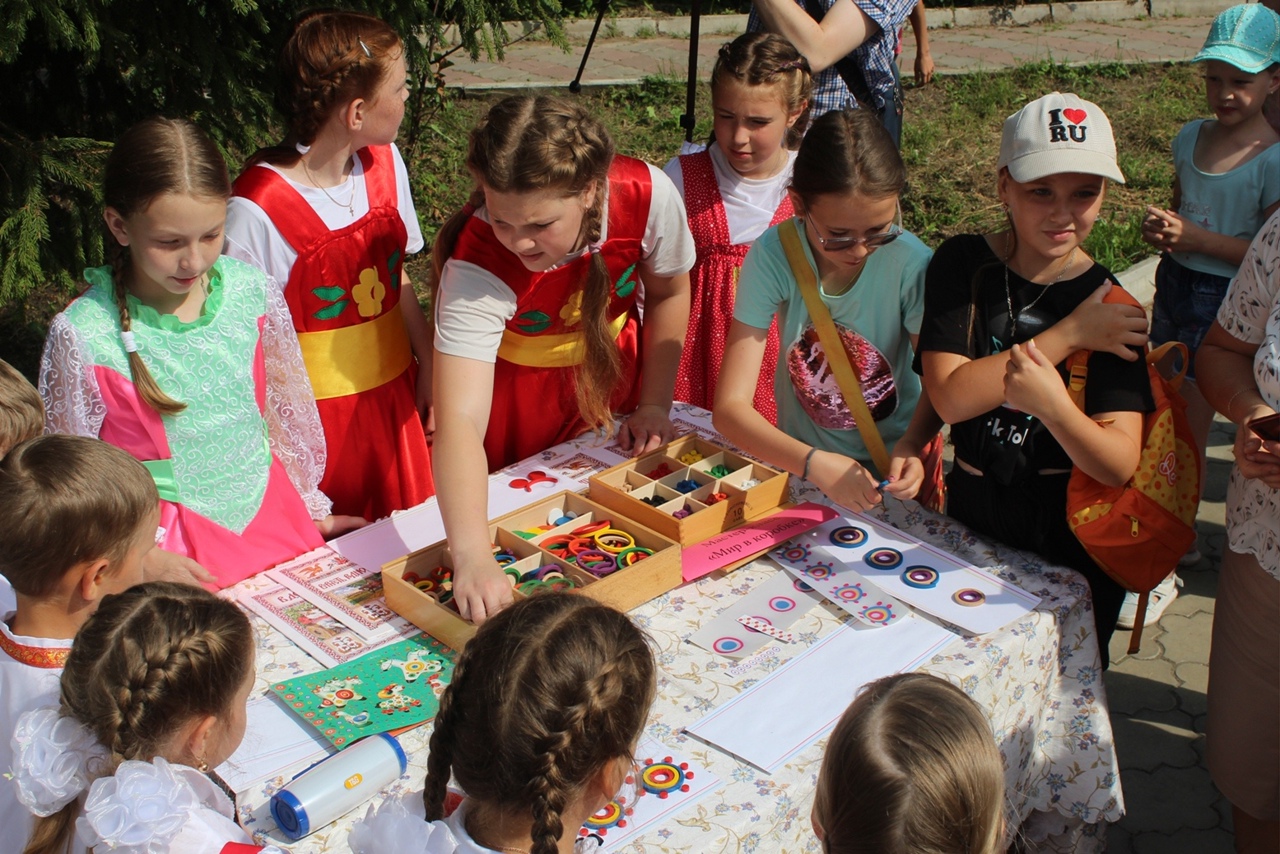 Федеральный проект Голосование за объекты благоустройства в рамках «Комфортной городской среды»
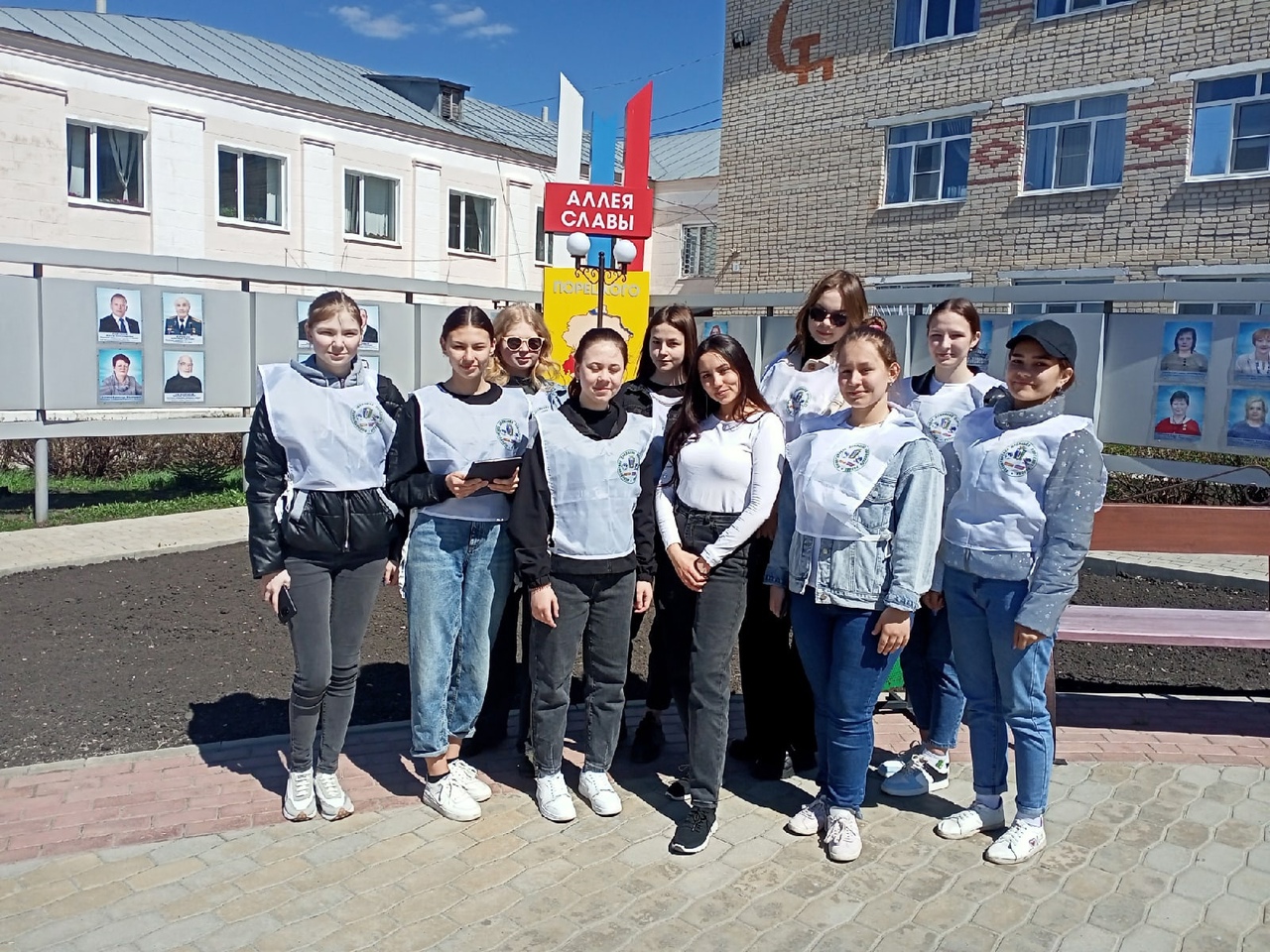 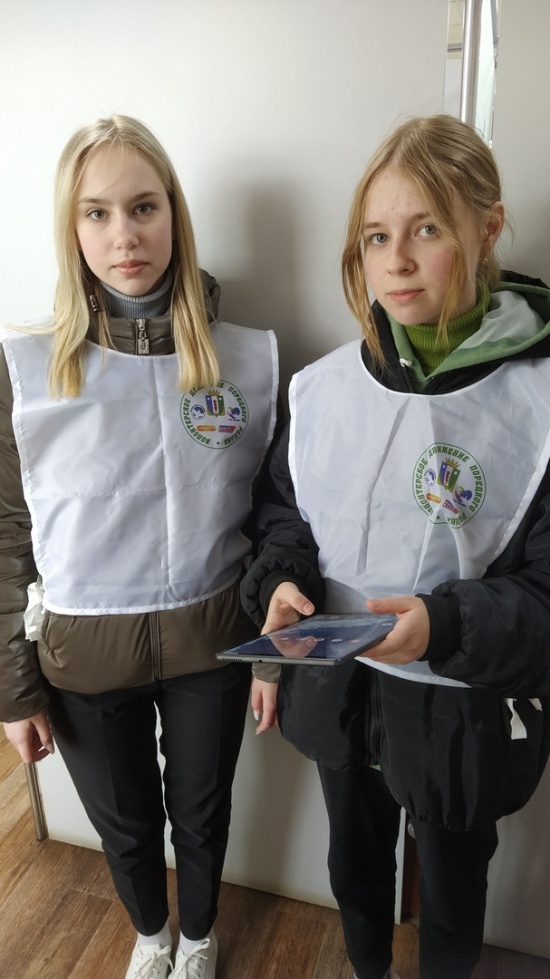 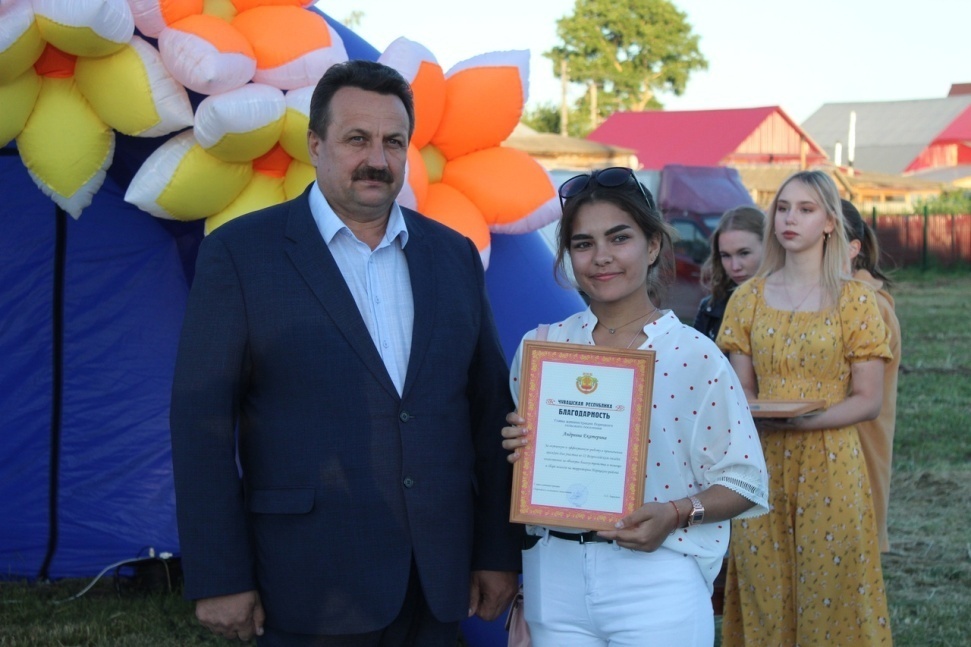 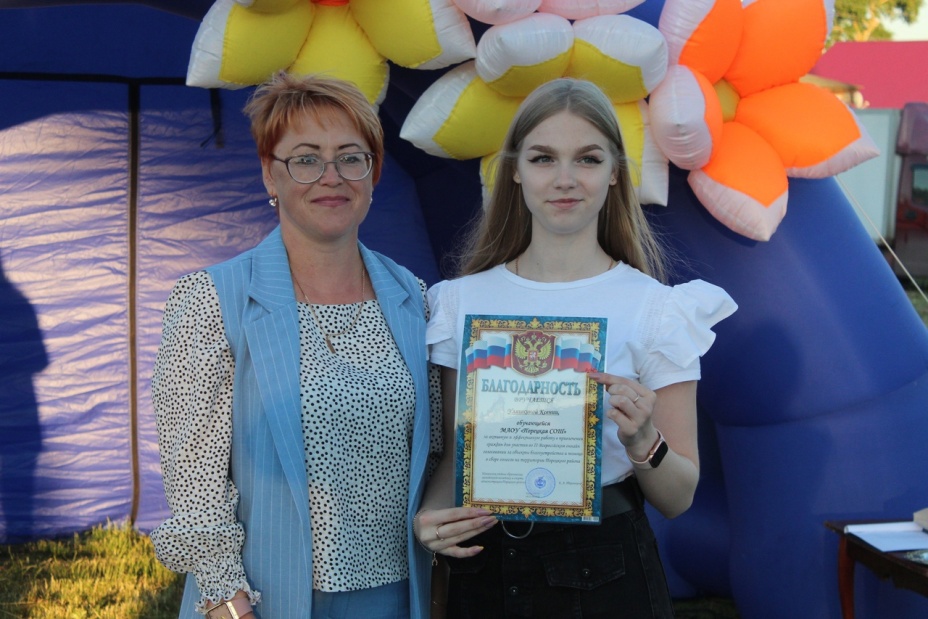 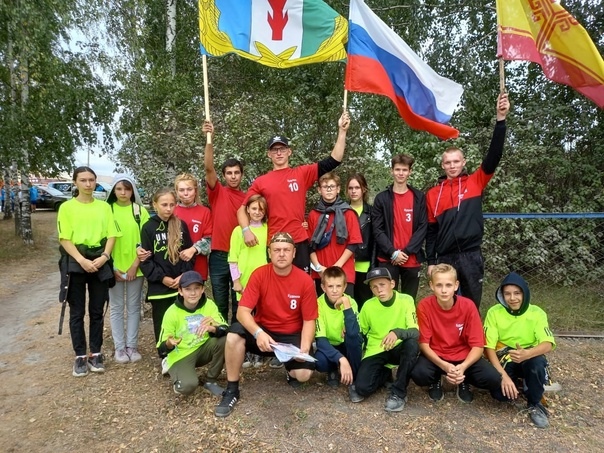 Участие в международной факельной эстафете
 «Бег Гармонии»
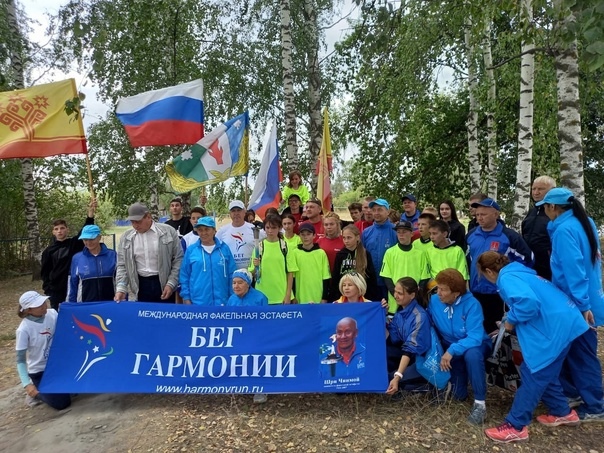 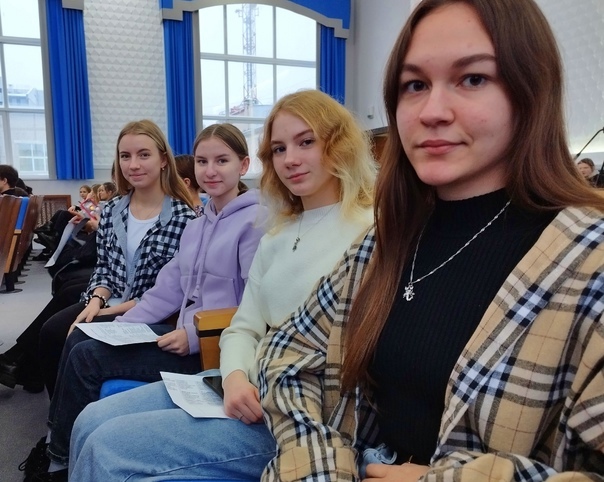 Республиканский «Доброфорум»
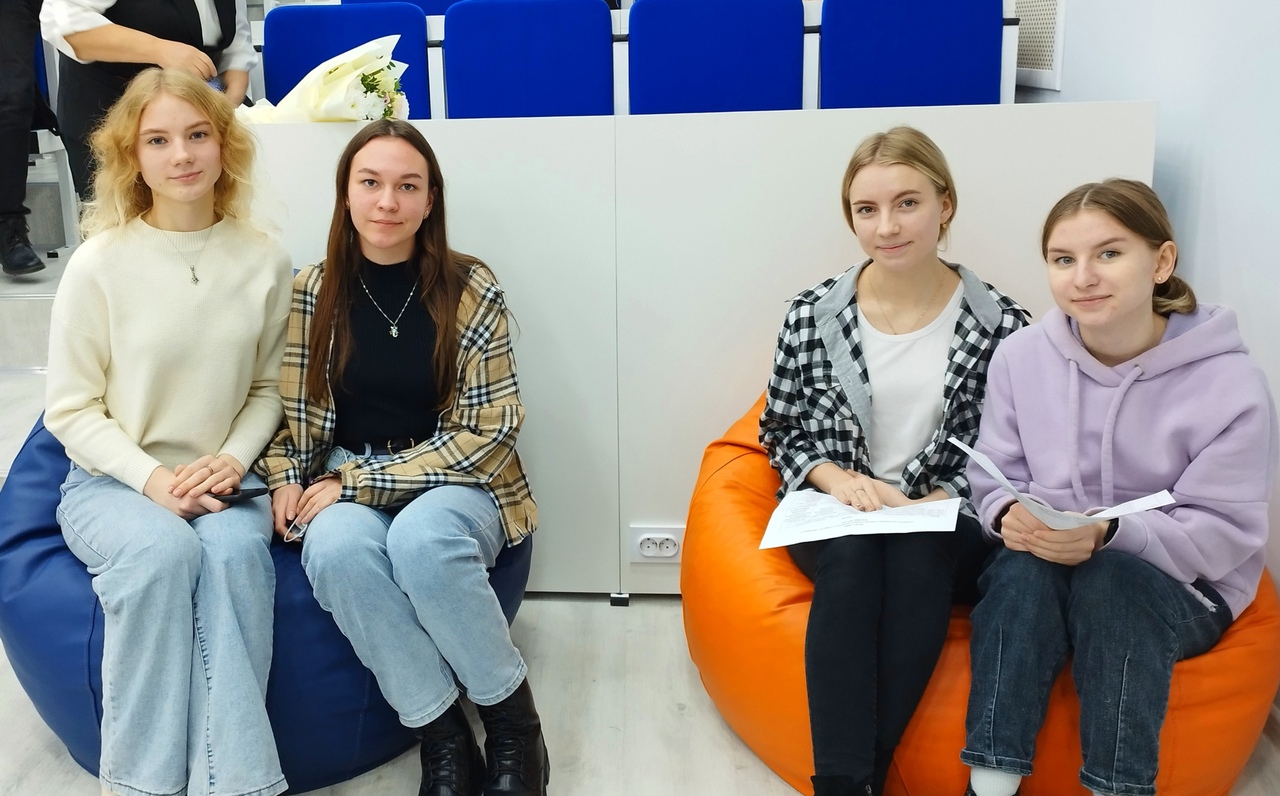 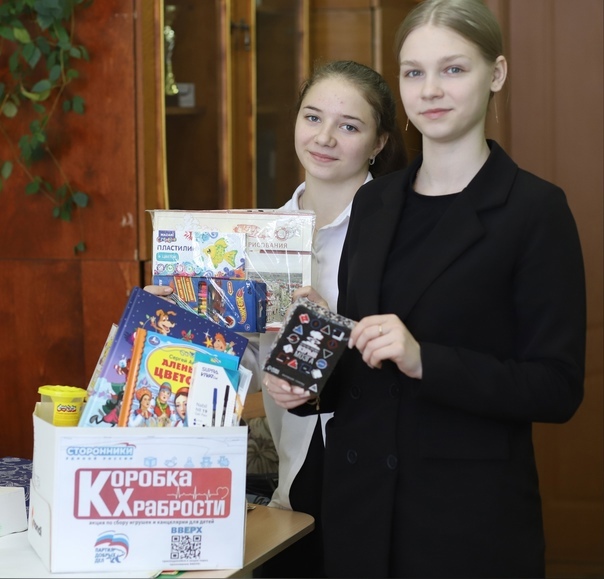 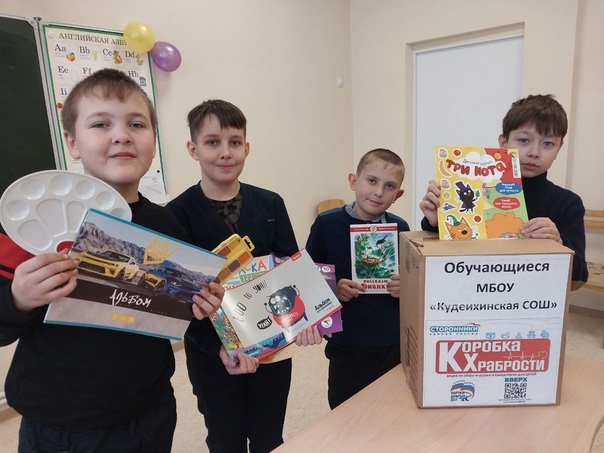 Акция «Коробка Храбрости»
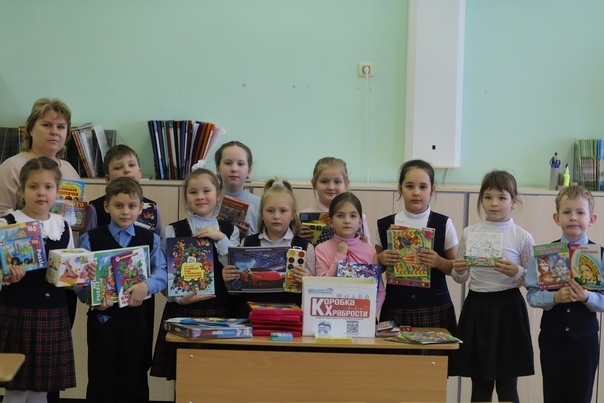 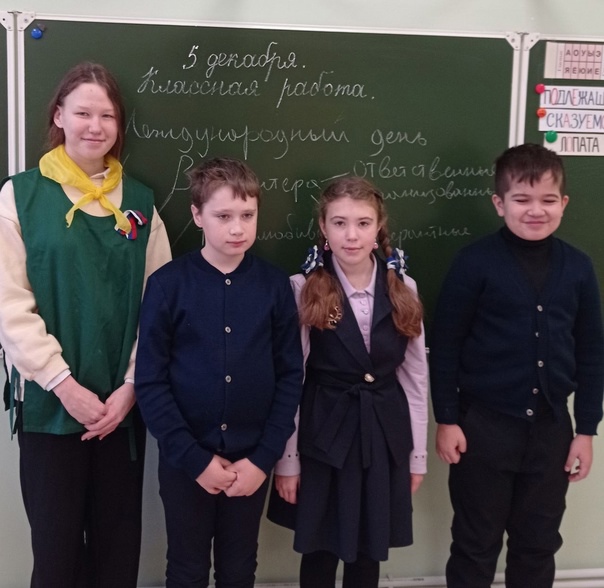 День добровольца
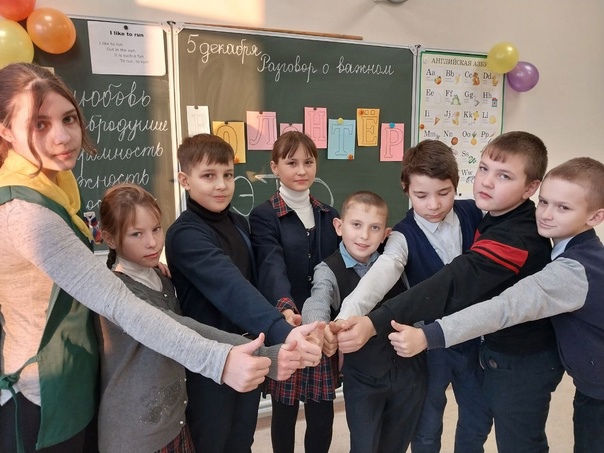 Мы развиваемся и у нас в планах привлечь в нашу деятельность как можно больше молодежи Порецкого района 

Спасибо за внимание!
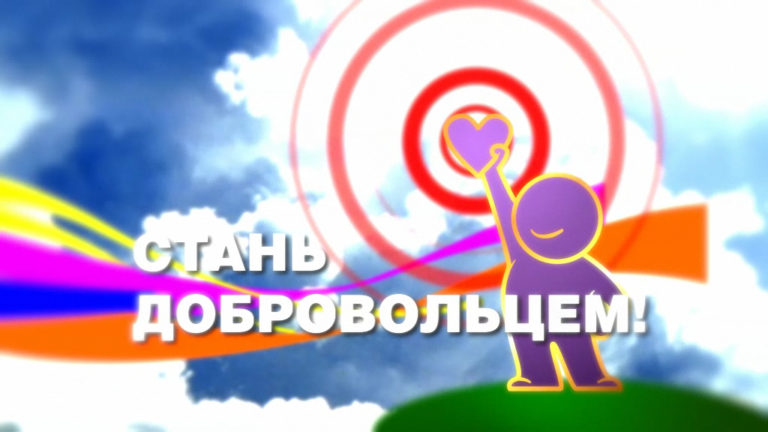 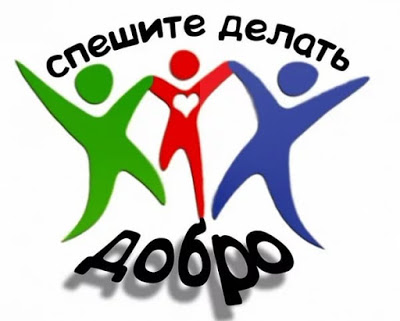